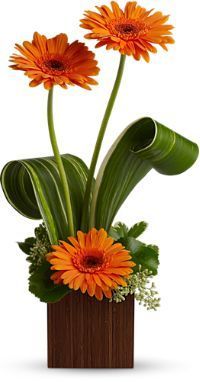 স্বা
গ
ত
ম
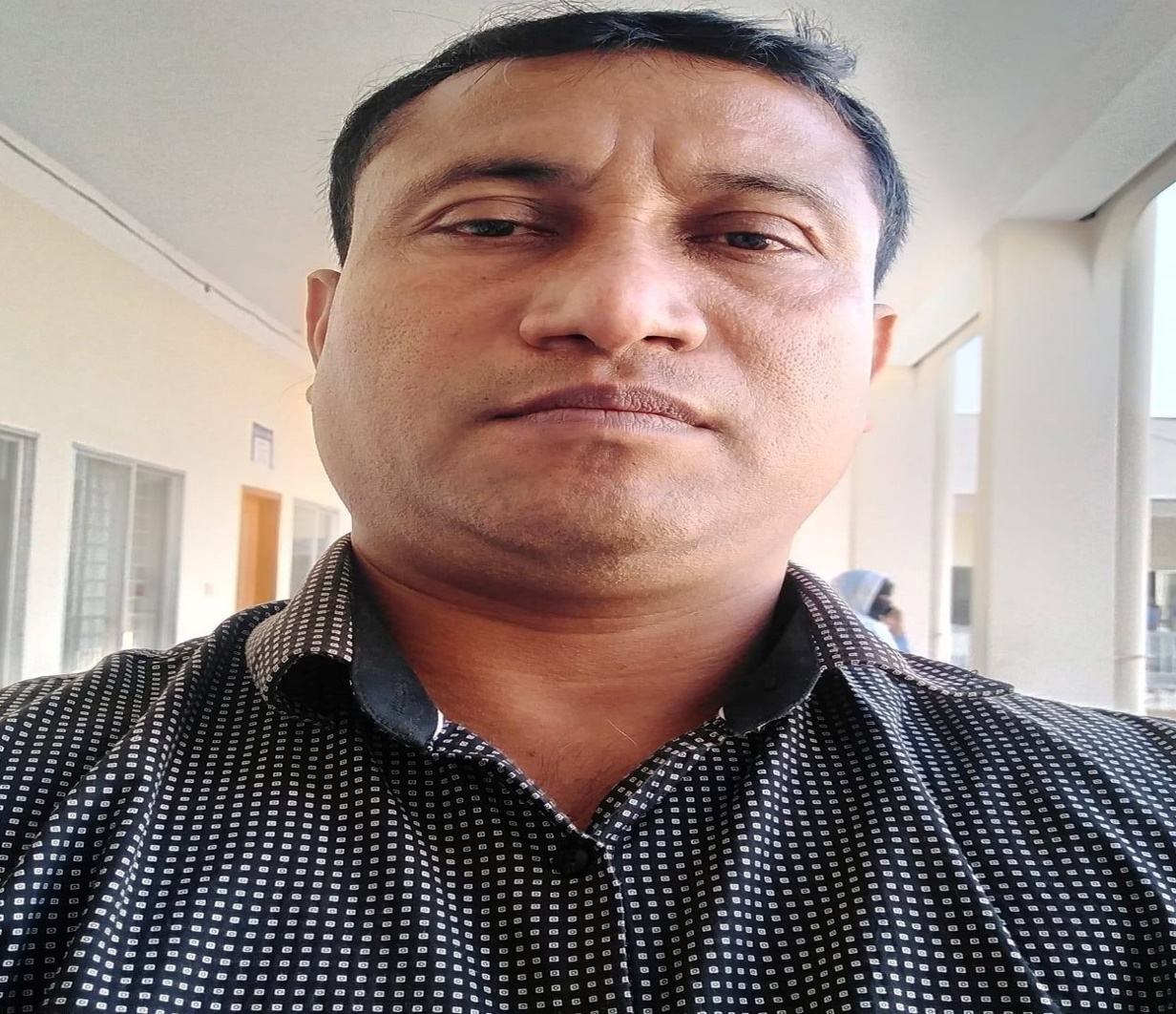 Aveyj Kvjvg AvRv` iæ‡ej,
সহকারী শিক্ষক
knx` AvjvDwÏb D”P we`¨vjq, wgR©vcyi, cvKzw›`qv, wK‡kviMÄ|
পাঠ পরিচিতি
নিচের ছবিগুলো কিসের বল?
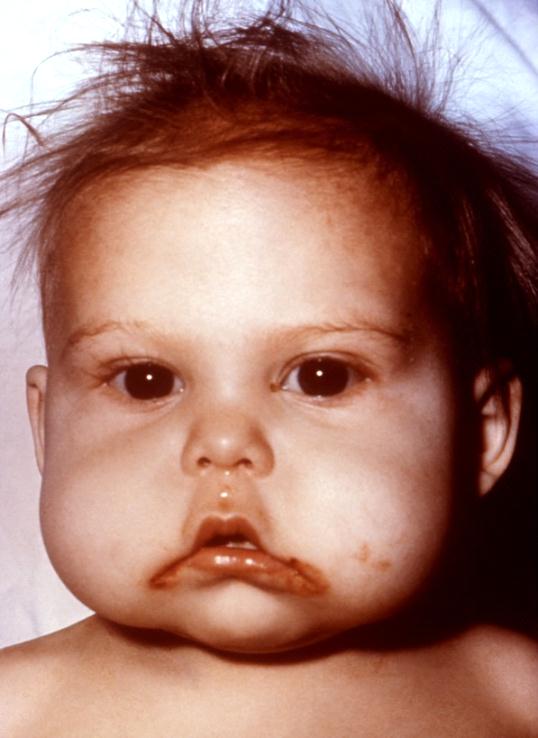 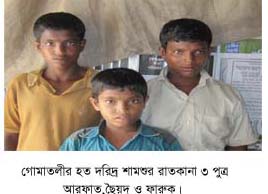 শিশুটির মুখে ঘা হয়েছে।
[Speaker Notes: শি]
ভিটামিন বা খাদ্যপ্রাণ
পাঠ: ৬
শিখনফল
এই পাঠ শেষে শিক্ষার্থীরা---
ভিটামিন ‘বি’ এর  উৎস এবং এর অভাবজনিত রোগ ও
   কাজ  ব্যাখ্যা করতে পারবে।
ভিটামিন ‘এ’ এর কাজ ও অভাবজনিত রোগ ব্যাখ্যা করতে পারবে।
ভিটামিন বা খাদ্যপ্রাণ কী তা বলতে পারবে।
ভিটামিন ‘এ’ এর উৎস বলতে পারবে।
২
3
4
1
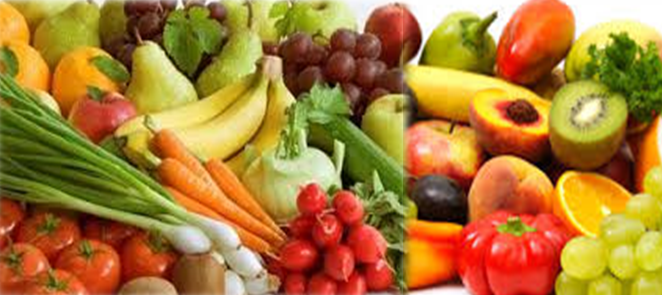 ভিটামিনের উৎস: 
সবুজ ও হলুদ বর্ণের শাকসবজি, ফল, বীজ,
গাছের কচি ডগা ও সবুজ পাতা।
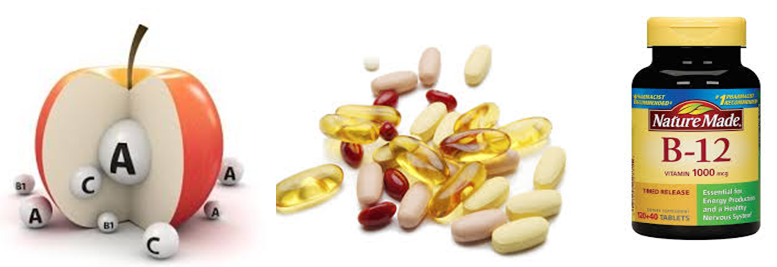 ভিটামিন এ এর উৎস
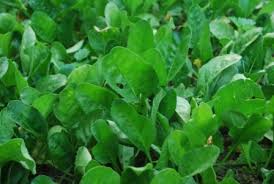 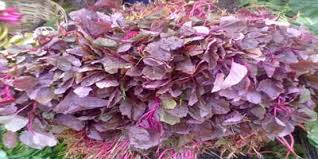 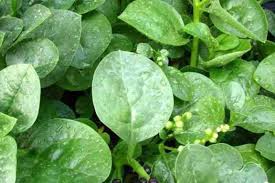 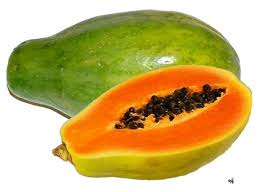 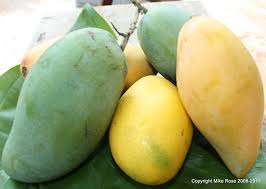 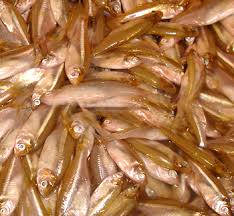 পালংশাক
লালশাক
পুঁইশাক
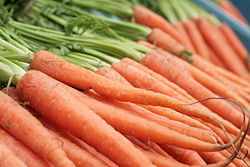 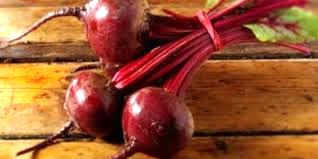 পেঁপে
আম
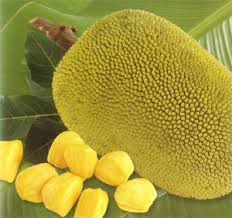 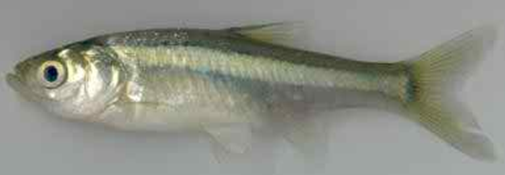 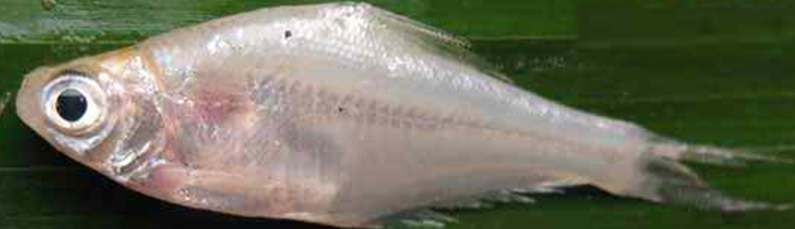 বীট
গাজর
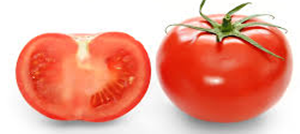 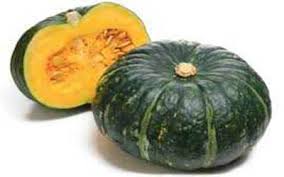 ভিটামিন ‘এ’ যুক্ত 
ফল
ভিটামিন ‘এ’ যুক্ত 
মাছ
ভিটামিন এ যুক্ত 
শাকসবজি
মলা মাছ
ঢেলা মাছ
কাঁঠাল
মিষ্টিকুমড়া
টমেটো
ভিটামিন  এ  এর কাজ  ---
দৃষ্টিশক্তি স্বাভাবিক রাখা।
২. ত্বক ও শ্লেষ্মাঝিল্লিকে সুস্থ রাখা।
৩. খাদ্যদ্রব্য পরিপাক করতে সহায়তা করা।
৪. ক্ষুধার উদ্রেক করা।
৫. দেহের পুষ্টি ও বৃদ্ধিতে সহায়তা করা।
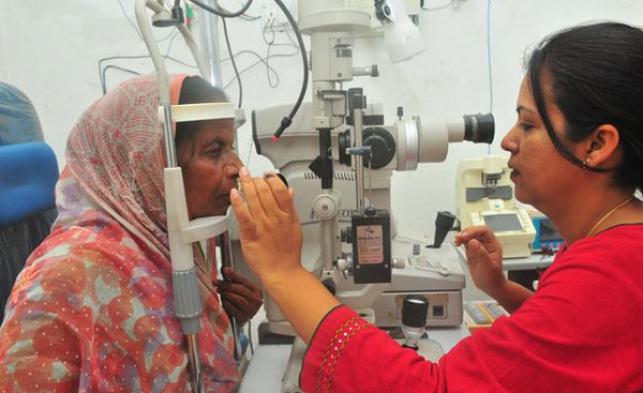 মহিলাটি রাতে কম দেখে তাই ডাক্তারের কাছে এসেছে।
প্রশ্ন: মহিলাটির কী রোগ হয়েছে এবং কেন?
‘ভিটামিন এ’ এর অভাবে লোকটির রাতকানা রোগ হয়েছে।
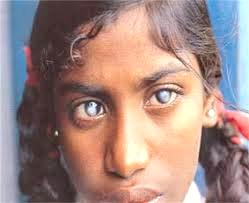 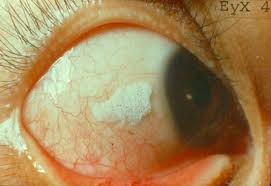 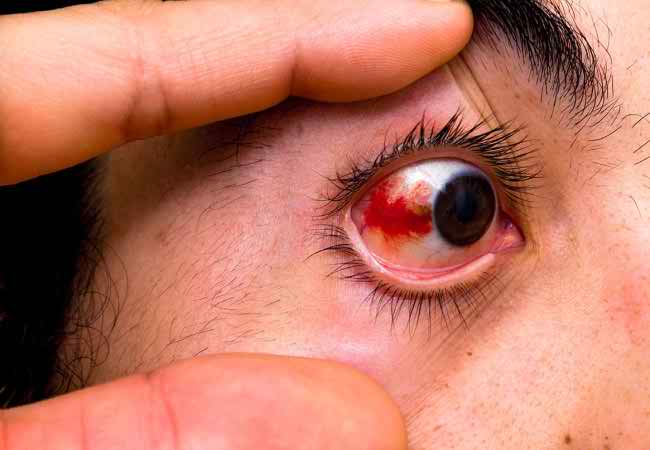 এ ছাড়া ভিটামিন ‘এ’ এর অভাবে কোন রোগ হয়ে থাকে?  চিত্রের আলোকে বল।
এ ছাড়া ভিটামিন ‘এ’ এর অভাবে জেরপথালমিয়া রোগ হয়।
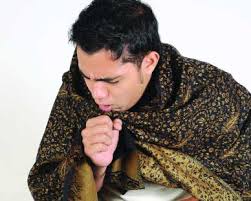 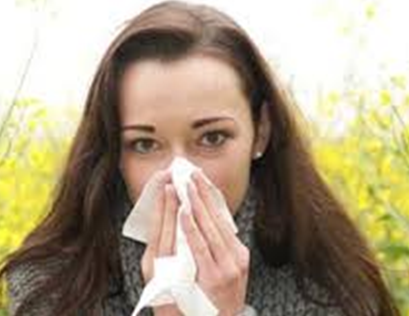 ‘ভিটামিন এ’ এর অভাবে আর কোন কোন রোগ হয়ে থাকে? চিত্র দেখে বল।
জোড়ায় কাজ
সময়: ৫ মিনিট
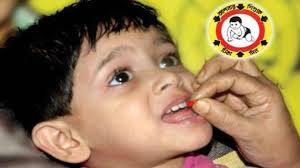  আমাদের দেশে ‘টিকা দিবসে’ বিভিন্ন টিকা কেন্দ্রে শিশুকে ভিটামিন ‘এ’ ক্যাপসুল খাওয়ানো হয় কেন?
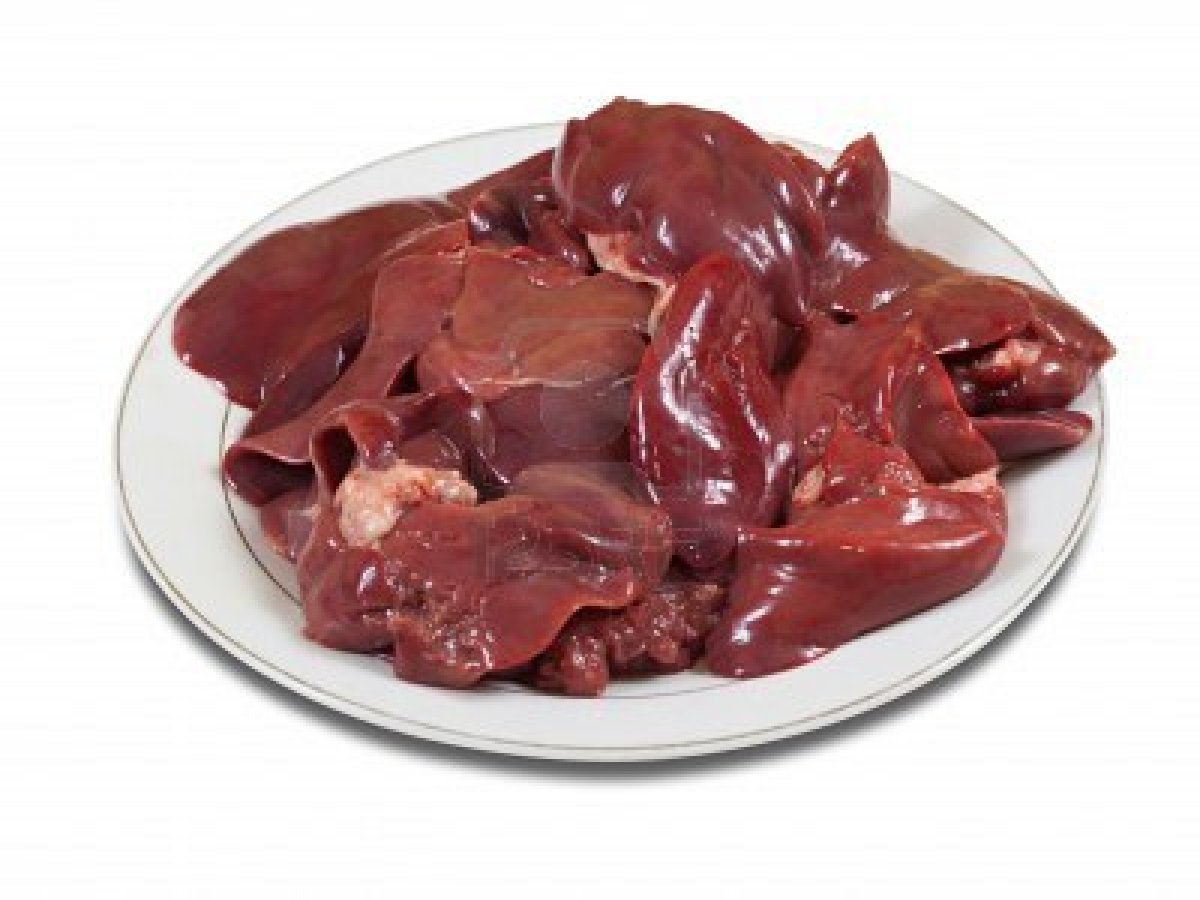 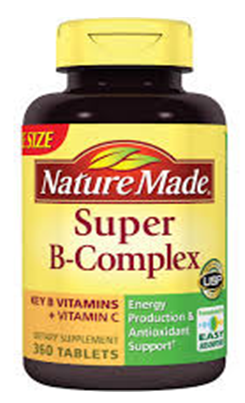 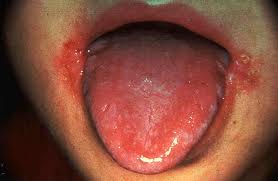 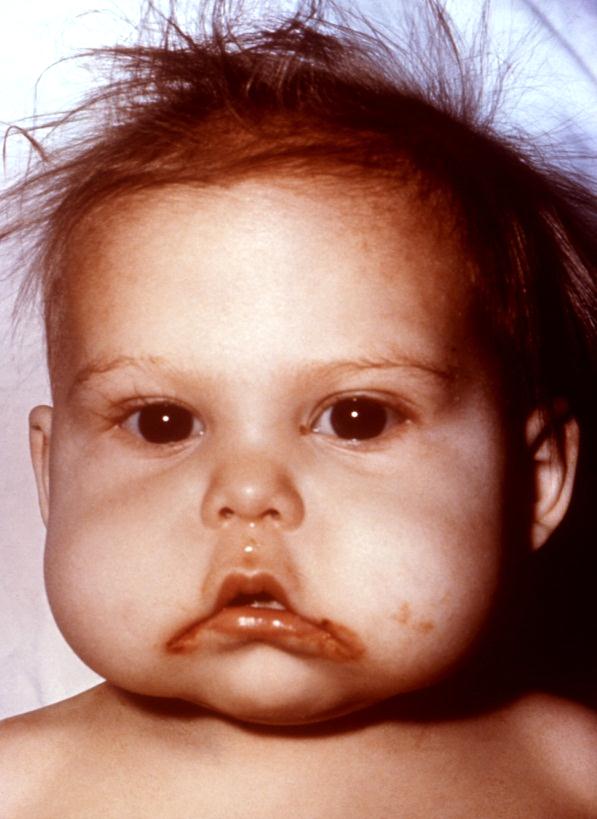 শিশুটির মুখে ঘা হয়েছে।
মুখে ও জিহ্বায় ঘা হয়েছে।
কেন শিশুটির মুখে ও জিহ্বায় ঘা হয়েছে?
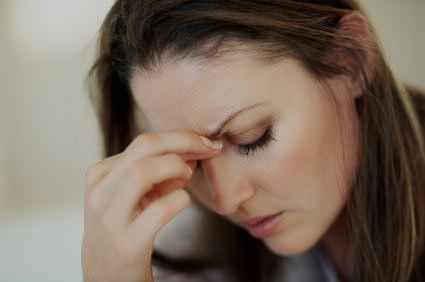 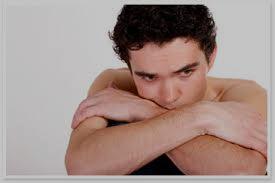 অকারণে মন খারাপ হয় কোন ভিটামিনের অভাবে?
অকারণে মন খারাপ হয় ভিটামিন ‘বি’ এর অভাবে।
দলগত কাজ
সময়: ১০ মিনিট
ভিটামিন বি-কমপ্লেক্সের গুরুত্ব লেখ।
মূল্যায়ণ
1. প্র্রশ্ন: ভিটামিন কী?
2. প্রশ্ন: দ্রবণীয়তার গুণ অনুসারে ভিটামিনকে কয়ভাবে ভাগ করা হয়েছে?
৩. প্রশ্ন:  রাতকানা রোগ কী এবং কেন হয়?
৪.  প্রশ্ন: মলা মাছ ও ঢেলা মাছে প্রচুর পরিমাণে কোন ভিটামিন থাকে?
মূল্যায়ণ
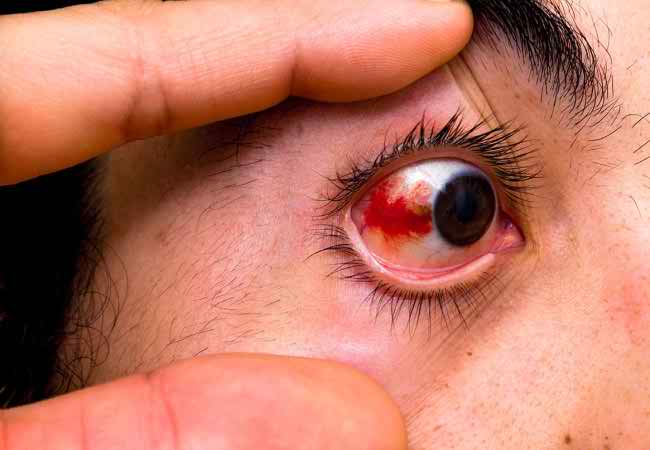 ৬. প্র্রশ্ন: উপরের চিত্রের চোখের রোগটির নাম কী এবং এটি
    কেন হয়?
মূল্যায়ণ
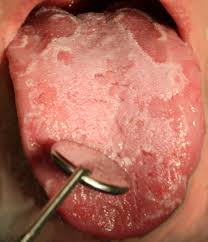 ৭. প্র্রশ্ন: উপরের জিহ্বার রোগটির কারণ কী?
গুরুত্বপূর্ণ শব্দসমূহ:
ভিটামিন বা খাদ্যপ্রাণ
রাতকানা রোগ
ভিটামিন ‘এ’ ও ভিটামিন ‘বি-কমপ্লেক্স’।
বাড়ির কাজ
 স্বাস্থ্য রক্ষায় তুমি কেন শাকসবজি খাবে তার কারণ উল্লেখ কর।
ধন্যবাদ